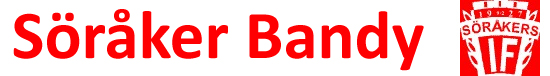 Söråkers IF  ledarmöte 30/3 2023Grupparbeten – säsongen som varit +/- och framåt
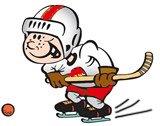 Grupp 1
Grupp 2
Grupp 3
Grupp 4
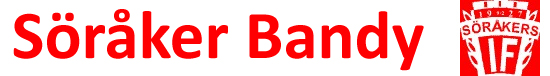 Sammanfattning framåt
Riktade träningar och blandade kullar
Vi vill bli fler! Hur?
Digitalt utbildningsmaterial från förbundet och eget
Bättre digital närvaro
Sända matcher
Skridskoskola 2 ggr/vecka
En dag för föreningen i Söderhamn
Mer bandy på skridskoskolan
Jobba för att behålla ungdomarna kring aktiviteter
Nordingrå
Uppdatera struktur i fiket
Yngre flicklag
Poolspel lördagar
Utveckla samarbete mellan grupperna
Digital skylt även kiosken
Domarkurs tidigare på säsongen
Fortsätta samarbeten som gynnar föreningen
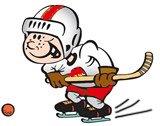